Junior Class Presentation
Ms. Kaplan 11th grade counselor last names A-L
kaplanwe@orange.k12.nj.us
Remind @32g99e
Google Classroom xoytxyf
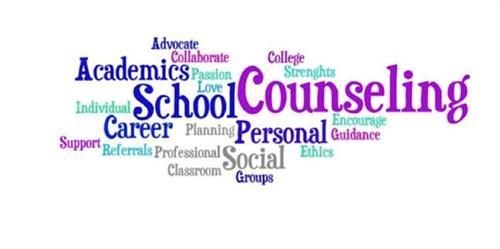 If you have not already done so, please join my Remind and my Google classroom in order to receive important information and updates as well as reach out to me easily
I am available to assist with:
Academic questions or concerns
Scheduling questions or concerns
Social/Emotional concerns
Post Secondary Planning
Naviance
Any other questions you have throughout the year
How Can I Help You?
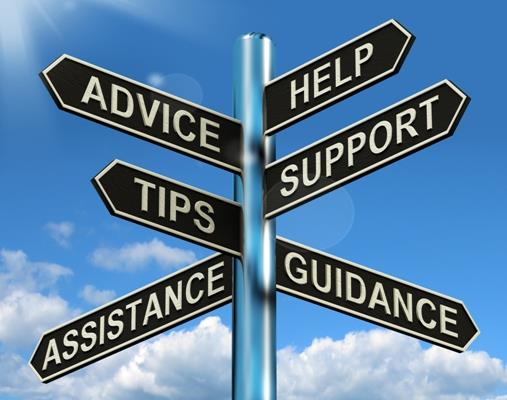 Never hesitate to reach out to me for ANYTHING! I am here to help YOU!
Junior year is the last year to build your GPA for college applications next year. Your GPA will be calculated at the end of 11th grade and this will be the GPA shared with colleges upon review
It is VERY important that you are attending your classes daily and completing any and all work 
If you are absent, or miss an assignment for any reason, you should reach out to your teacher about anything that was missed and to submit the assignment(s) at a later date
If you need assistance, reach out to your counselor for help
Grades & Attendance
Graduation Requirements
NJ Graduation Assessment Requirements
As per the NJDOE in addition to graduation course requirements, you will need to meet one of the testing requirements set forth.
Naviance is a great program to start to utilize to help in deciding what you might want to do after high school and help you find appropriate options.

Log onto the OHS Website and scroll down to “Site Shortcuts”

Click on “Naviance Family Connections”

Log in with your PERSONAL email account and password you set. If you have not yet created an account, or you forgot your username and/or password please let your counselor know to assist with your registration. 

ALL students should be registered for Naviance as there are important resources for you to use throughout the school year and into next year.
What can you do on Naviance?
Are you unsure of what you want to do after high school? That’s Okay! Naviance has great interest inventories that will help identify your strengths and pair you with prospective job options.
Click “About Me”
Click “My Assessments”
Take any of the inventories listed
Start Building a Resume! Input all of your jobs, achievements and accomplishments, community service and volunteer work, and Naviance will format it for you. Plus, this allows you to keep all of your information organized and ready to access when needed. 
Click “About Me”
Click “My Stuff”
Click “Resume”
Conduct a College Search and find colleges/universities that meet your interests and needs 
Click on “Colleges”
Click “Find your Match”
Click “SuperMatch” you can customize your search and the results will match you based on your GPA listed in the system
Click “Advanced College Search” and customize your search specific to what you are looking for
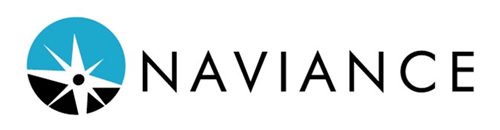 Find a College/University you Like?
Click on the college/university you like and “Heart” it. This will begin to create a list of schools you’re interested in for future reference.
Every College/University listed on Naviance has a direct link to their website under the school name.
Click on “Admissions”
Review previous application history
Look at the scattergram and see where you fall on the chart
Review the Application Requirements and Factors for review of acceptance
Check the application deadline information to understand a future timeline for applications
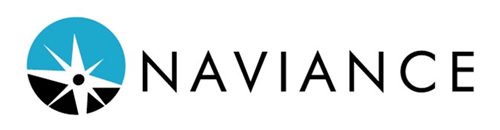 College Entrance ExamsSAT vs ACT
Students must register for the SAT through CollegeBoard and for the ACT at ACT.org reach out to your counselor if you have questions or need help getting registered.  Students should be prepared to take the exam at least once during their junior year and can take again pending their score report.
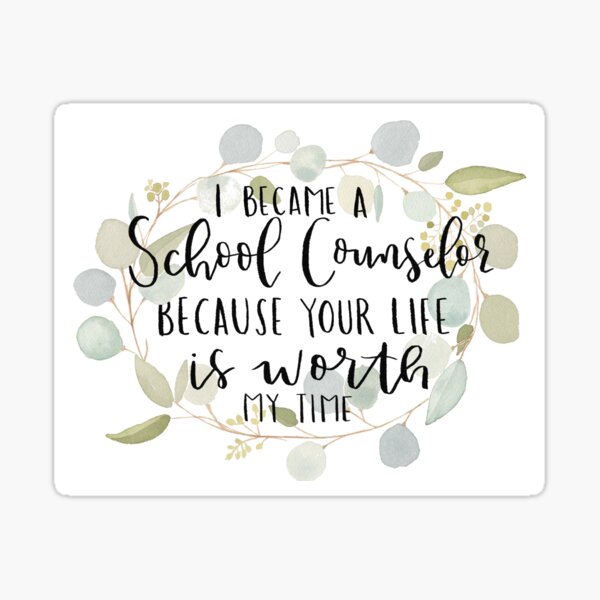 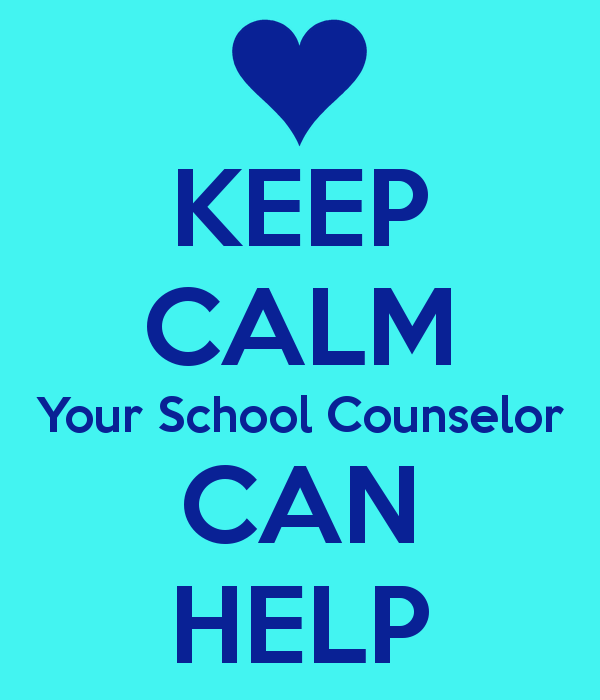